Математика для дошкільнят
“Маленькі розумники”
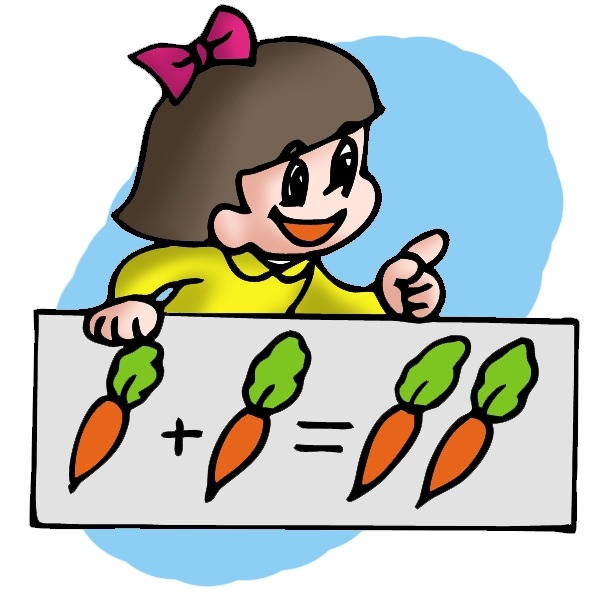 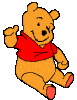 Скільки м`ячиків?
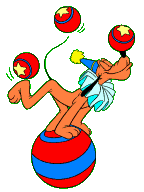 2
5
4
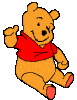 Скільки принцес?
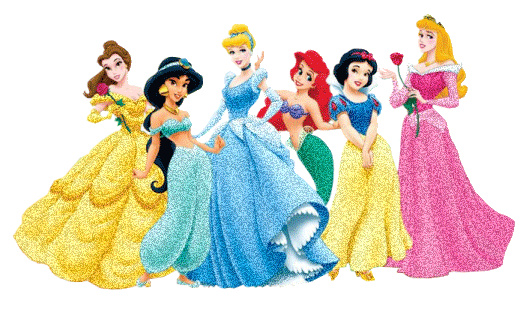 7
6
5
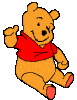 Хто знаходиться зліва від черепахи?
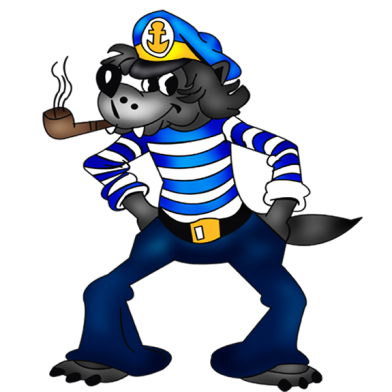 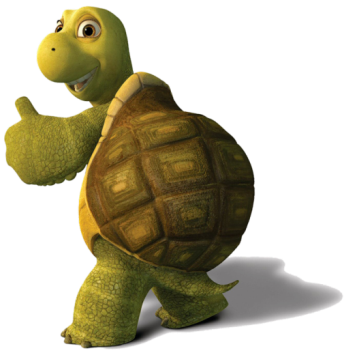 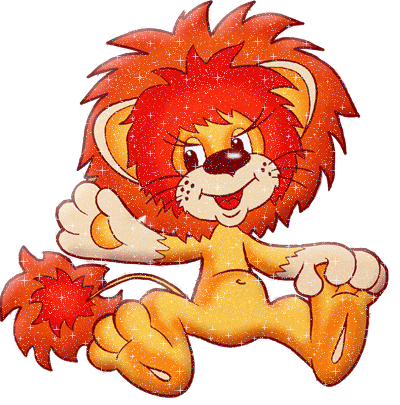 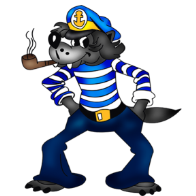 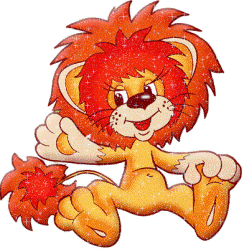 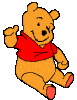 Який метелик самий великий?
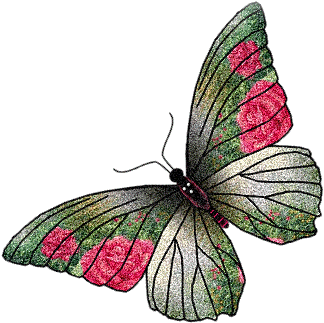 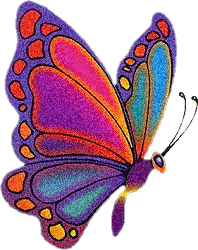 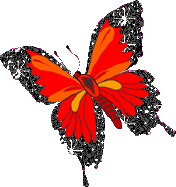 1
3
2
2
3
1
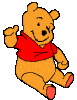 Хто знаходиться зліва від Вінні-пуха?
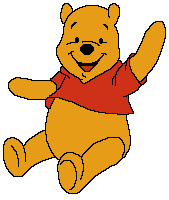 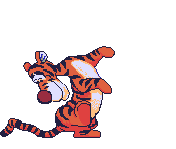 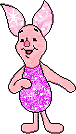 П`ятачок
Тигра
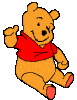 Якой фігури не вистачає?
?
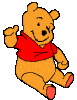 Якої ягоди не вистачає?
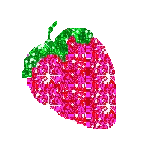 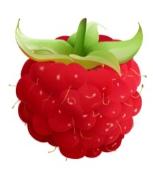 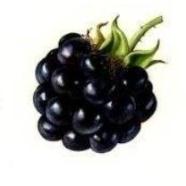 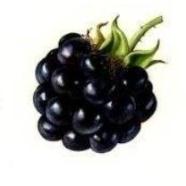 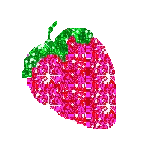 ?
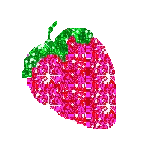 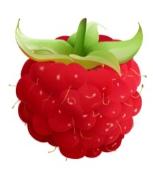 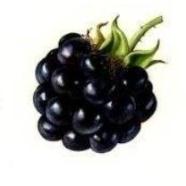 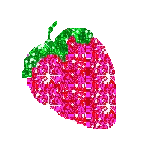 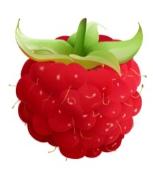 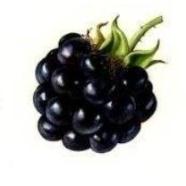 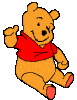 Яке відро саме маленьке?
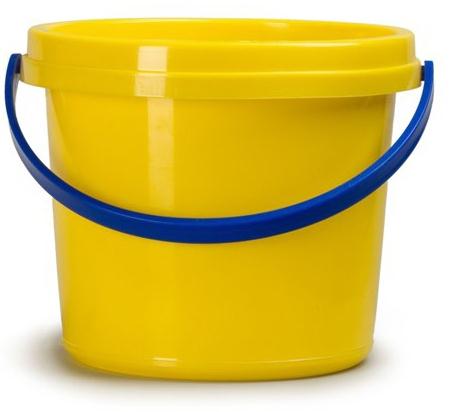 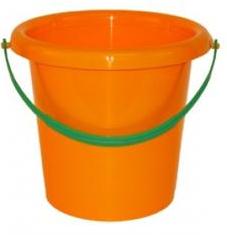 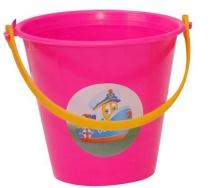 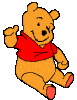 Хто живе у будиночку?
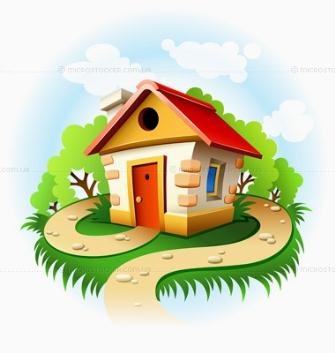 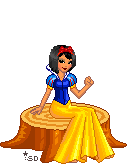 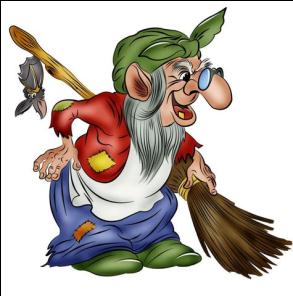 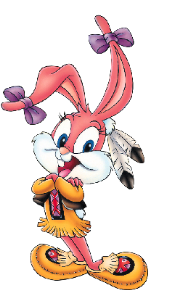 3
1
2
3
1
2
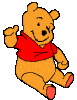 Який вугол гострий?
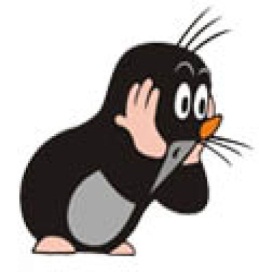 1
3
2
1
3
2
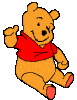 Який вугол тупий?
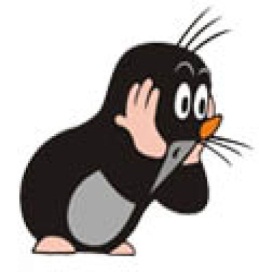 1
3
2
2
1
3
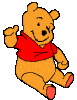 Чого більше –груш чи слив?
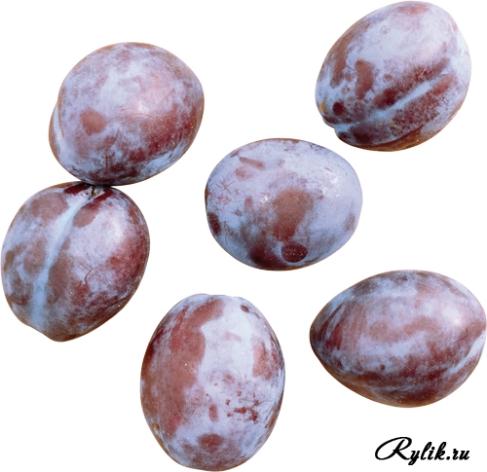 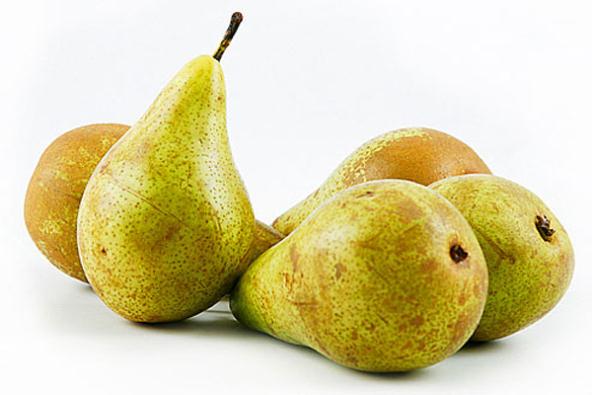 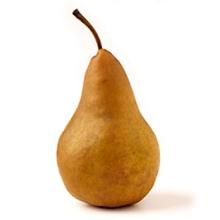 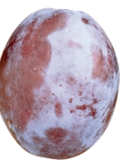 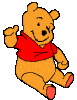 Чого менше – овочів чи фруктів?
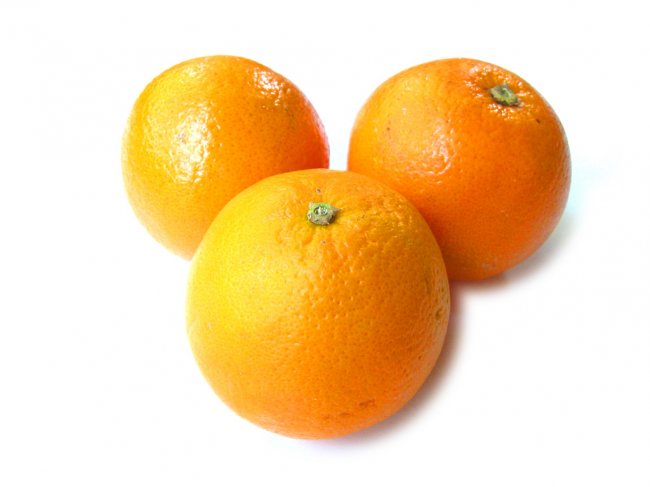 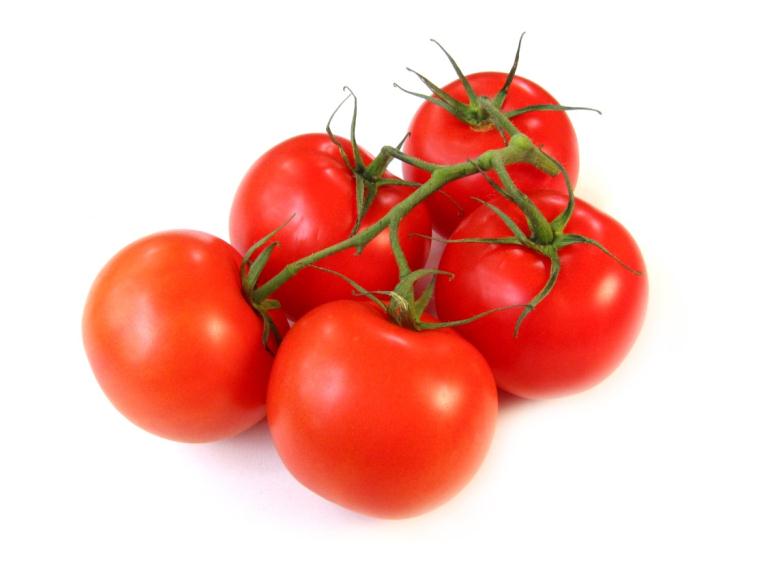 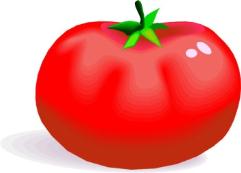 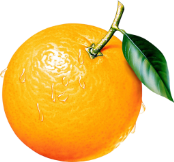 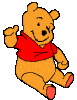 Яке число менше на 1 ніж 6,
але більше на 1 від числа 4?
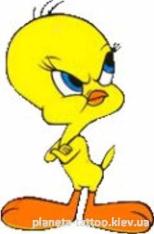 3
5
7
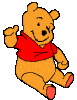 Яке число менше на 1 числа 8,
но більше на 1 числа 6?
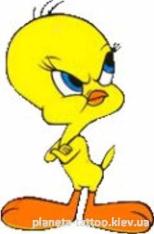 6
7
8
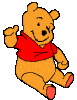 Хто самий високий?
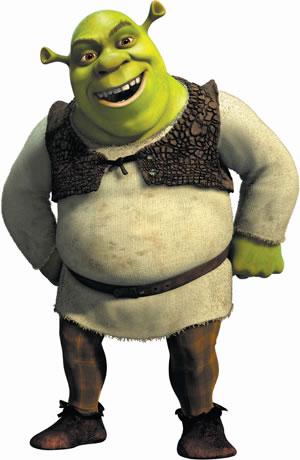 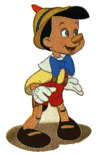 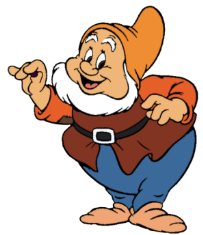 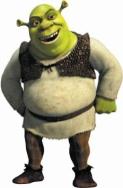 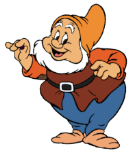 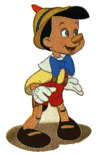 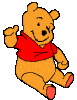 До якого замку підійде ключ?
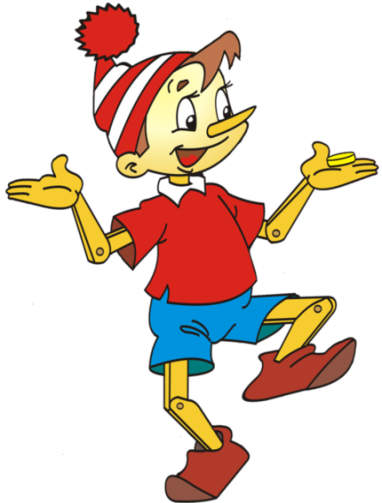 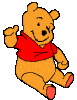 Яких  фігур менше?
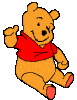 Скільки яблук росте на березі?
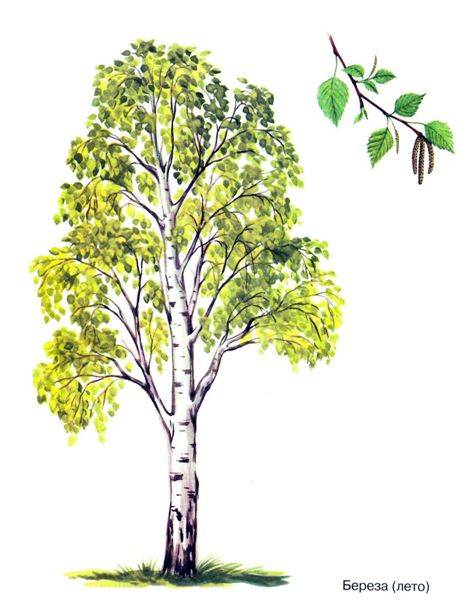 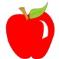 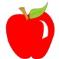 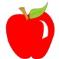 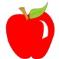 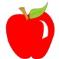 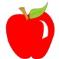 6
5
0
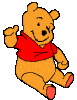 Яка мотузка сама довга?
1
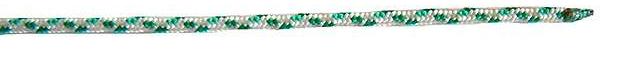 2
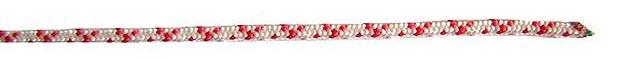 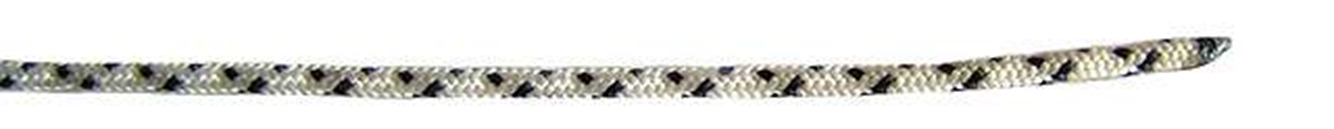 3
2
3
1
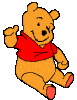 Який знак треба поставити?
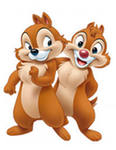 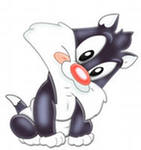 >
<
=
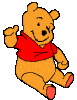 Який знак треба поставити?
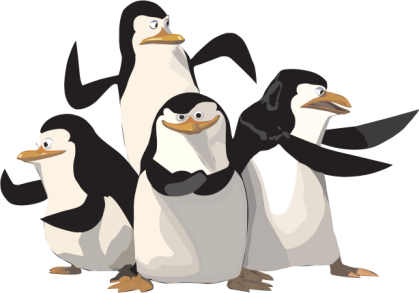 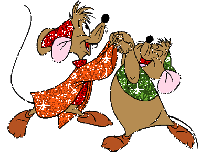 >
<
=
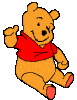 Який знак треба поставити?
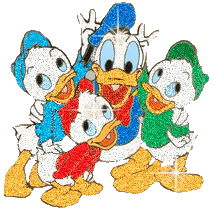 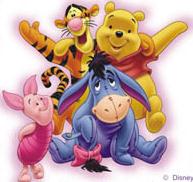 <
=
>
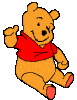 Чий зошит?
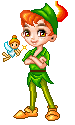 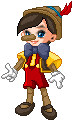 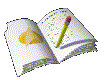 7
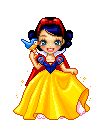 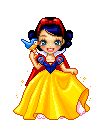 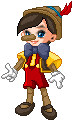 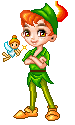 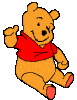 Чия машинка?
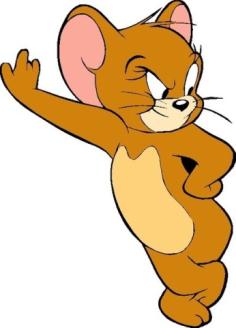 5
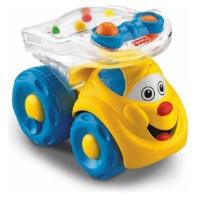 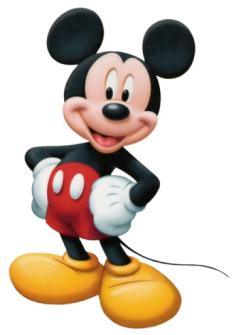 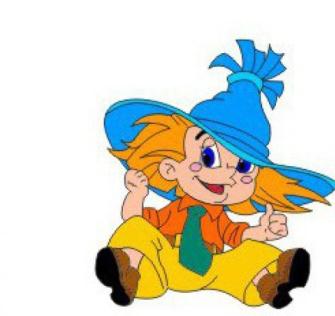 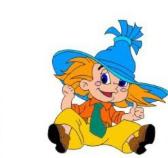 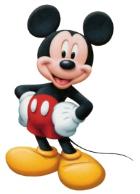 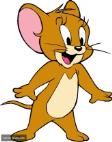 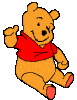 Хто швидше добереться до цукерок?
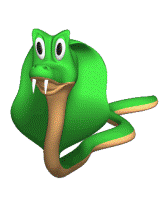 1
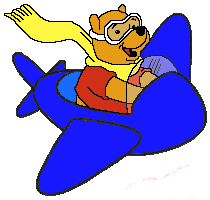 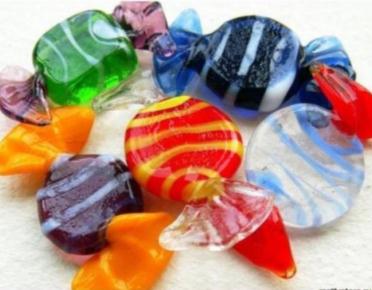 2
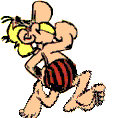 3
3
1
2
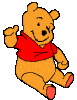 Хто швидше добереться до торту?
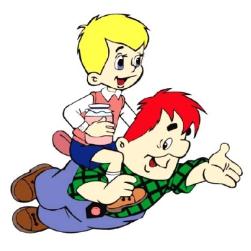 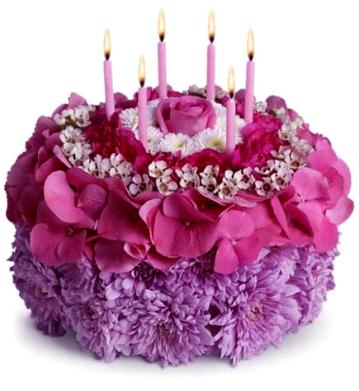 1
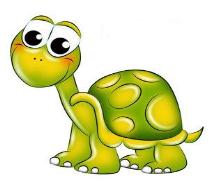 2
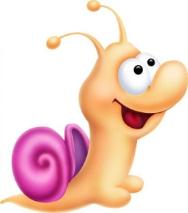 3
1
2
3
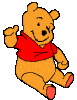 Скільки фігур не вистачає?
?
1
3
2
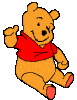 Скільки фігур не вистачає?
?
1
3
2
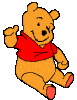 Скільки фігур не вистачає?
?
1
3
2
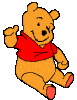 Допоможи ведмедику знайти порожню
бочку, на якій написано непарне число. Яке число написано на ній?
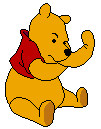 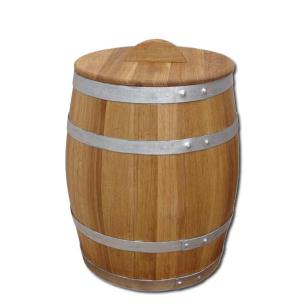 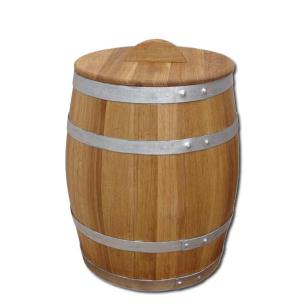 2
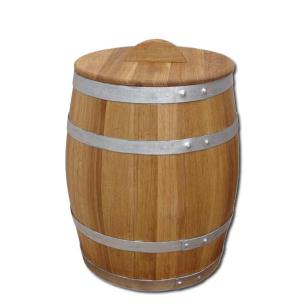 8
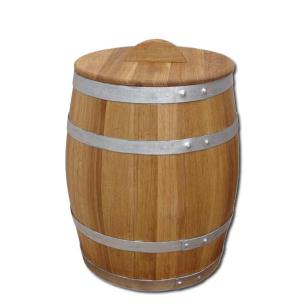 4
5
8
4
5
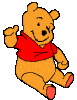 В яку розетку можна включити праску?
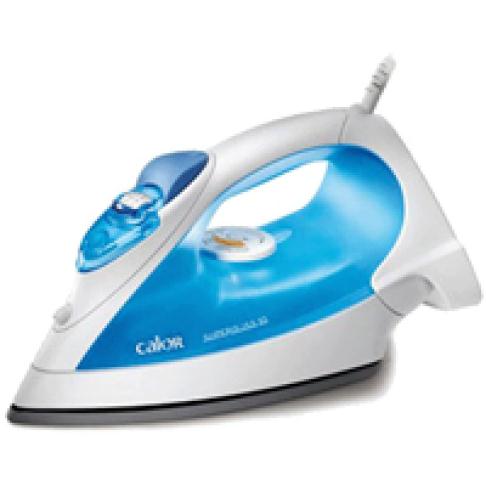 1
2
3
2
3
1
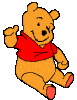 В якому кутку сидить миша?
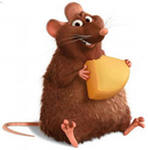 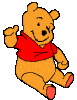 В якому кутку сидить собака?
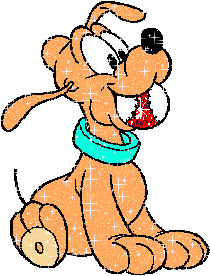 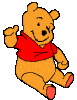 Яку рибку зловив  ведмідь?
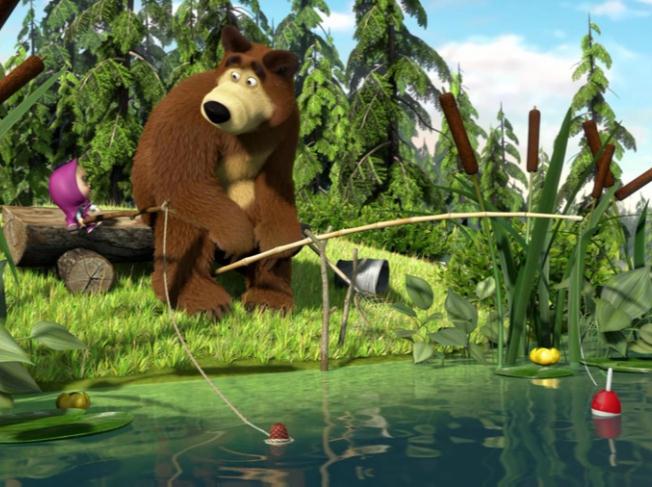 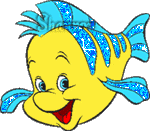 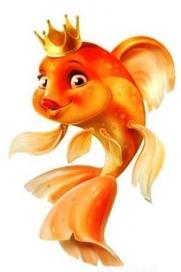 5
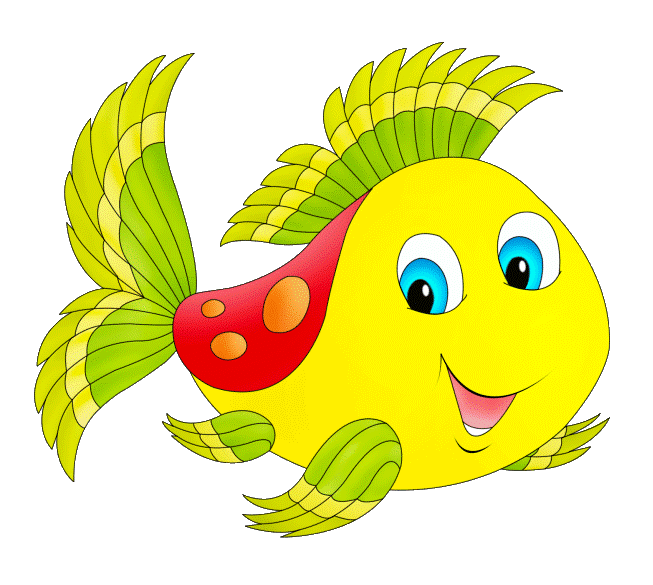 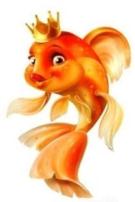 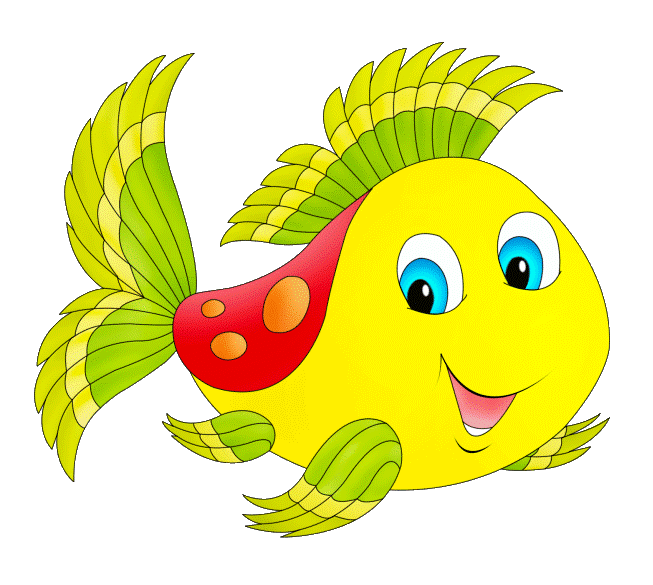 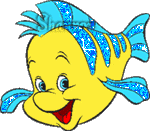 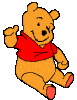 МОЛОДЦІ!!!
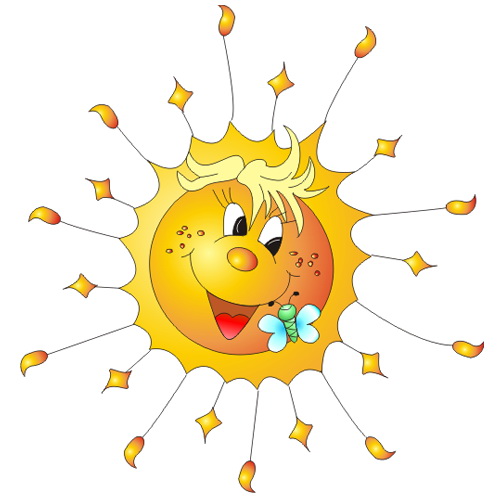 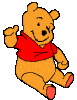